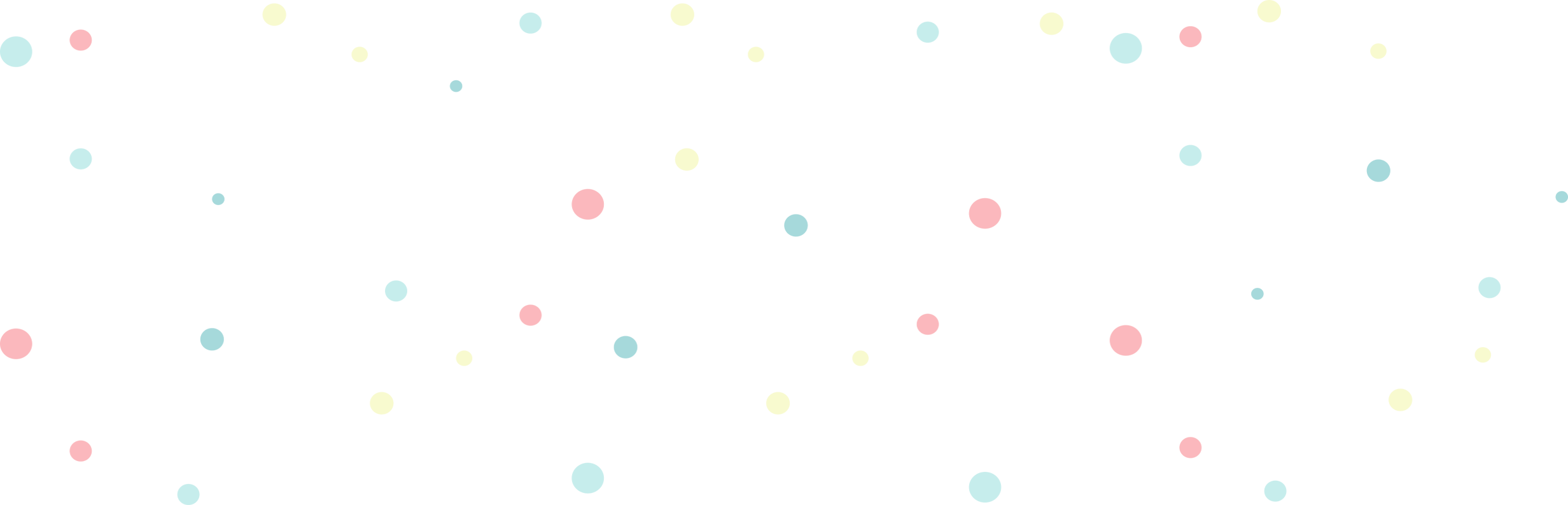 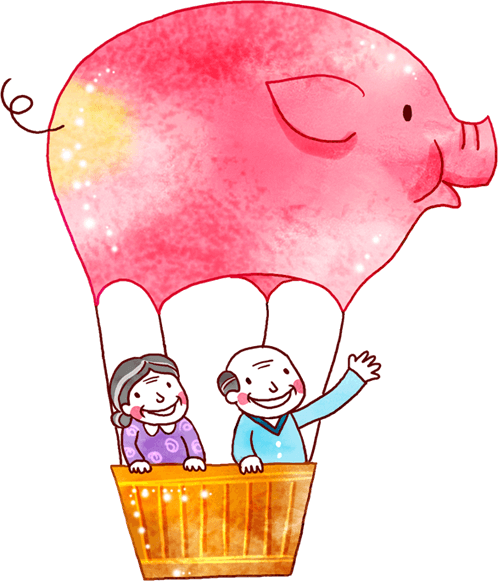 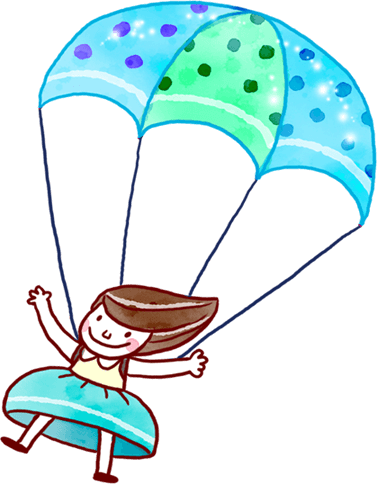 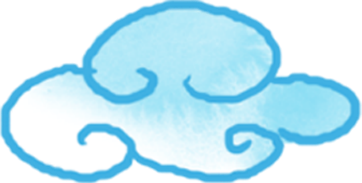 Chào mừng thầy cô và các em đến với môn Toán
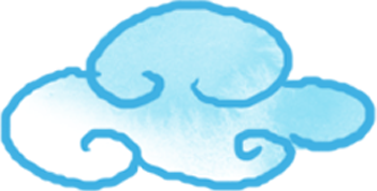 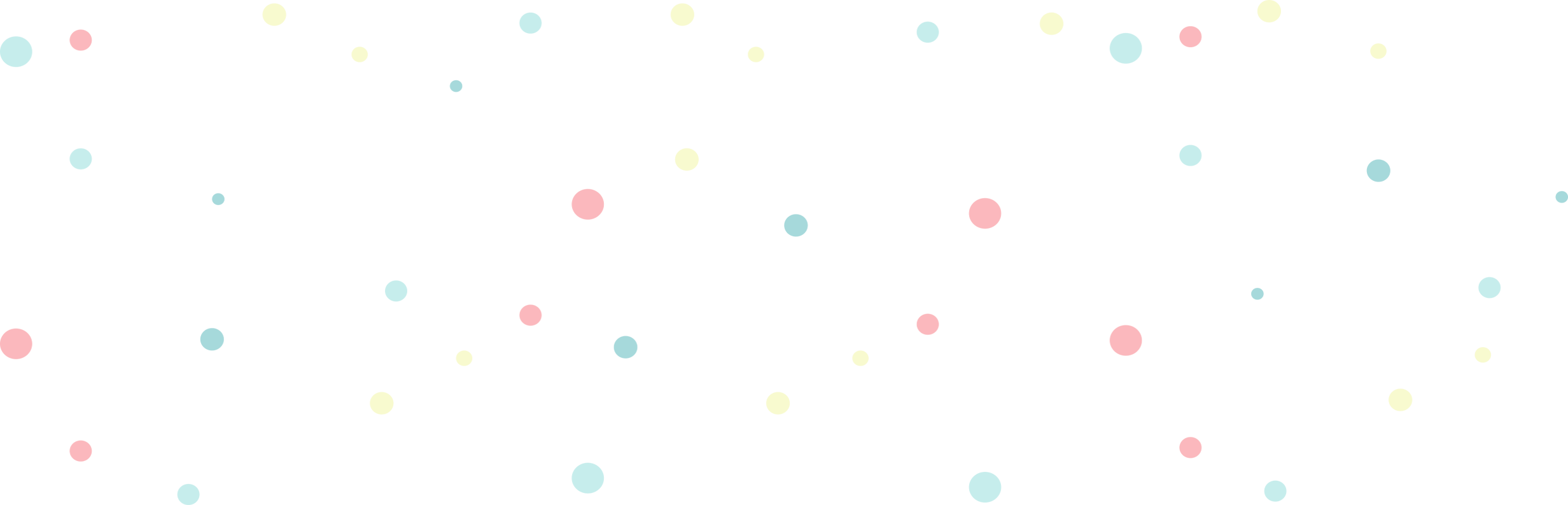 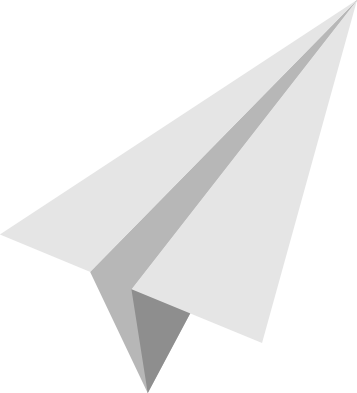 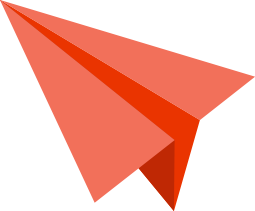 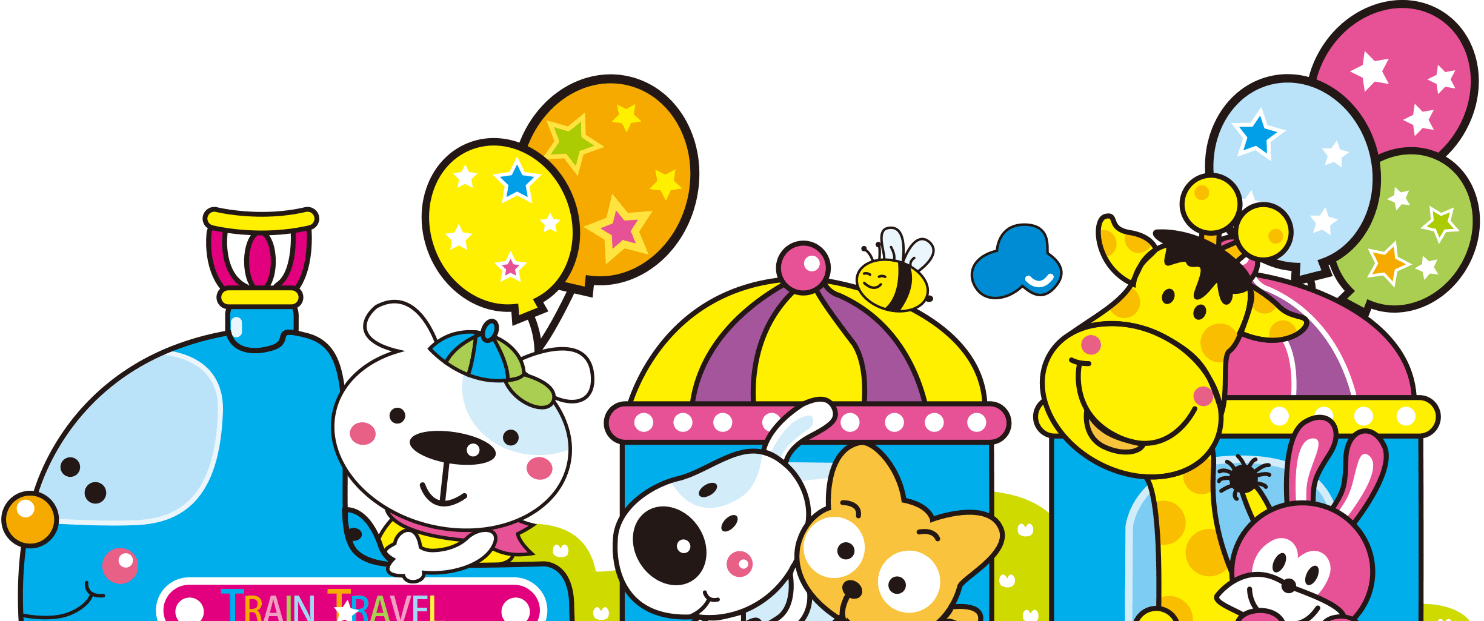 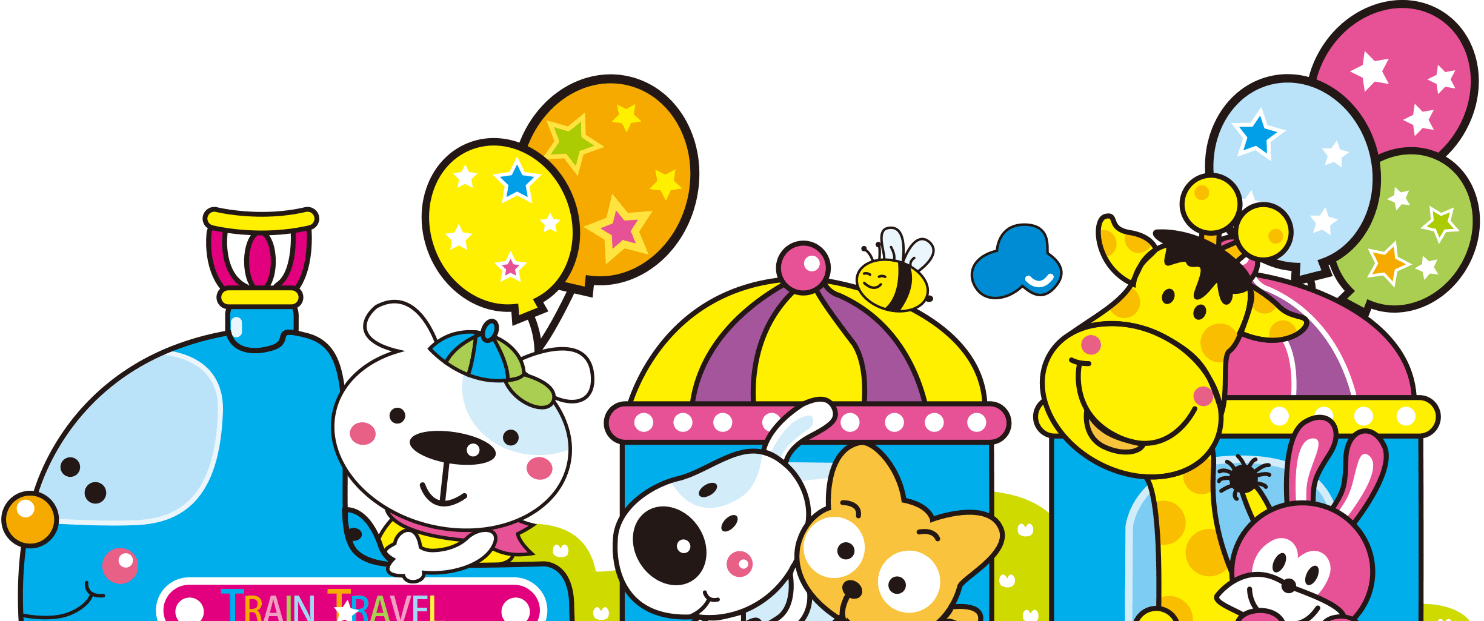 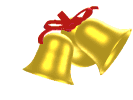 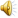 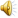 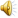 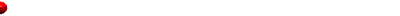 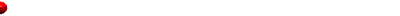 Rung  chuông vàng
KHỐI 2
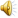 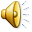 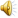 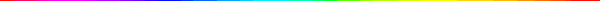 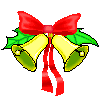 Rung chuông vàng
Hết giờ
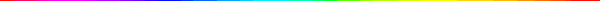 Tổng của 245 và 363 là:
Câu1
608
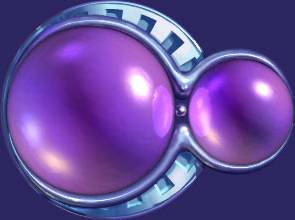 A
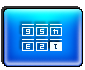 2
13
8
0
1
3
6
7
9
10
11
12
14
15
5
4
508
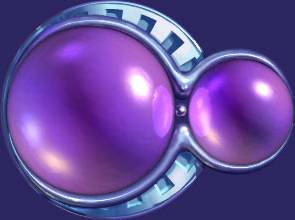 b
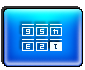 609
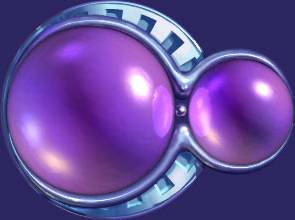 c
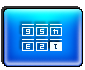 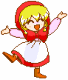 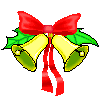 Rung chuông vàng
Hết giờ
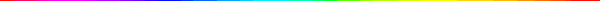 Hiệu của 326 và 184 là:
Câu2
142
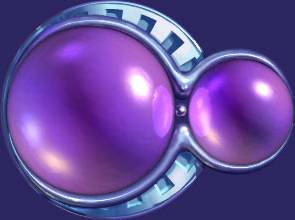 A
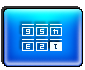 2
13
8
0
1
3
6
7
9
10
11
12
14
15
5
4
202
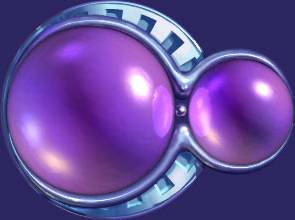 b
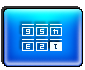 242
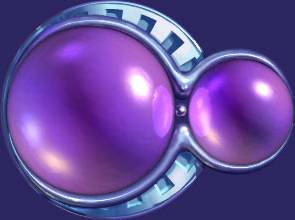 c
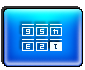 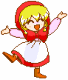 Tiết 3
Luyện tập
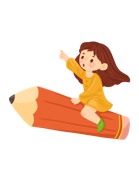 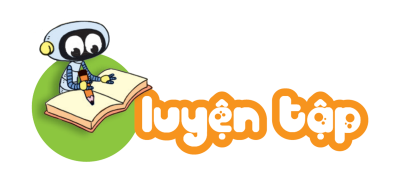 Mẫu: 800 + 200 = 1 000
         1 000 – 200 = 800
         1 000 – 800 = 200
1
Tính (theo mẫu)
a) 300 + 700 = 1 000
     1 000 – 300 = 700
     1 000 – 700 = 300
b) 400 + 600 = 1 000
     1 000 – 400 = 600
     1 000 – 600 = 400
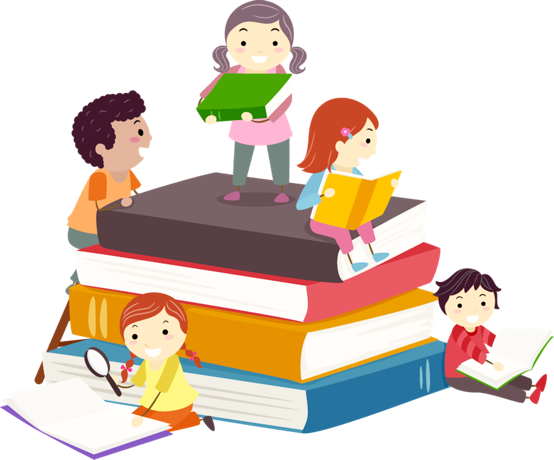 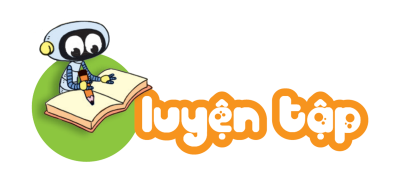 2
Số  ?
?
?
231
+ 263
- 175
319
494
362
- 171
+ 90
?
191
?
281
Kết thúc Đại hội Thể thao Đông Nam Á lần thứ 30, Đoàn Thể thao Việt Nam giành được 288 huy chương gồm Vàng, Bạc và Đồng. Trong đó có 190 huy chương Bạc và Đồng. Hỏi Đoàn Thể thao Việt Nam giành được bao nhiêu huy chương Vàng?
3
Tóm tắt
Có                                         : 288 huy chương
Huy chương Bạc và Đồng : 190 huy chương
Huy chương Vàng              : … huy chương?
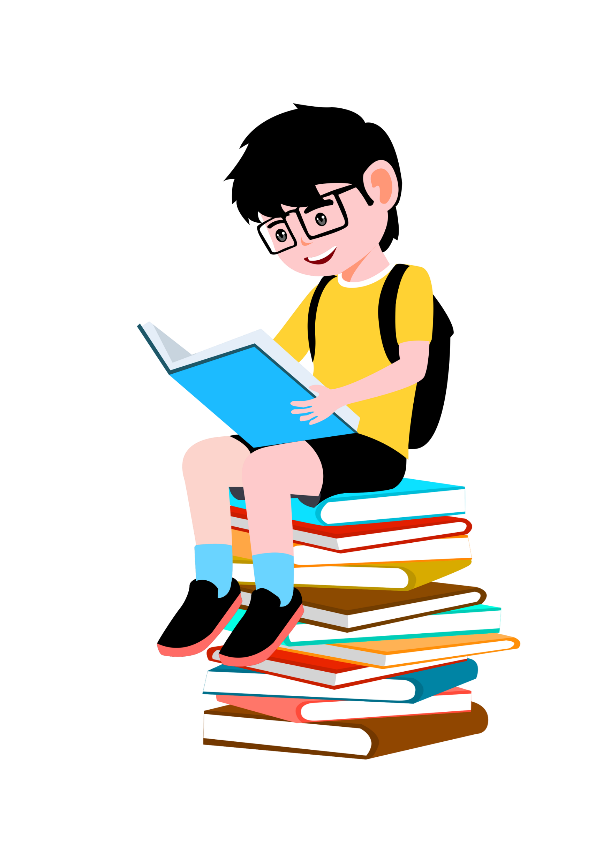 Bài giải
Đoàn Thể thao Việt Nam giành được số huy chương Vàng là:
                 288 – 190 = 98 (huy chương)
                                 Đáp số: 98 huy chương
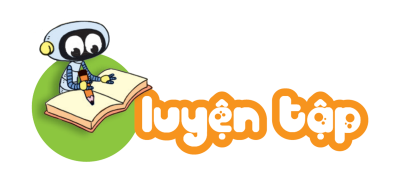 425 - 330
526 - 400
231-125
4
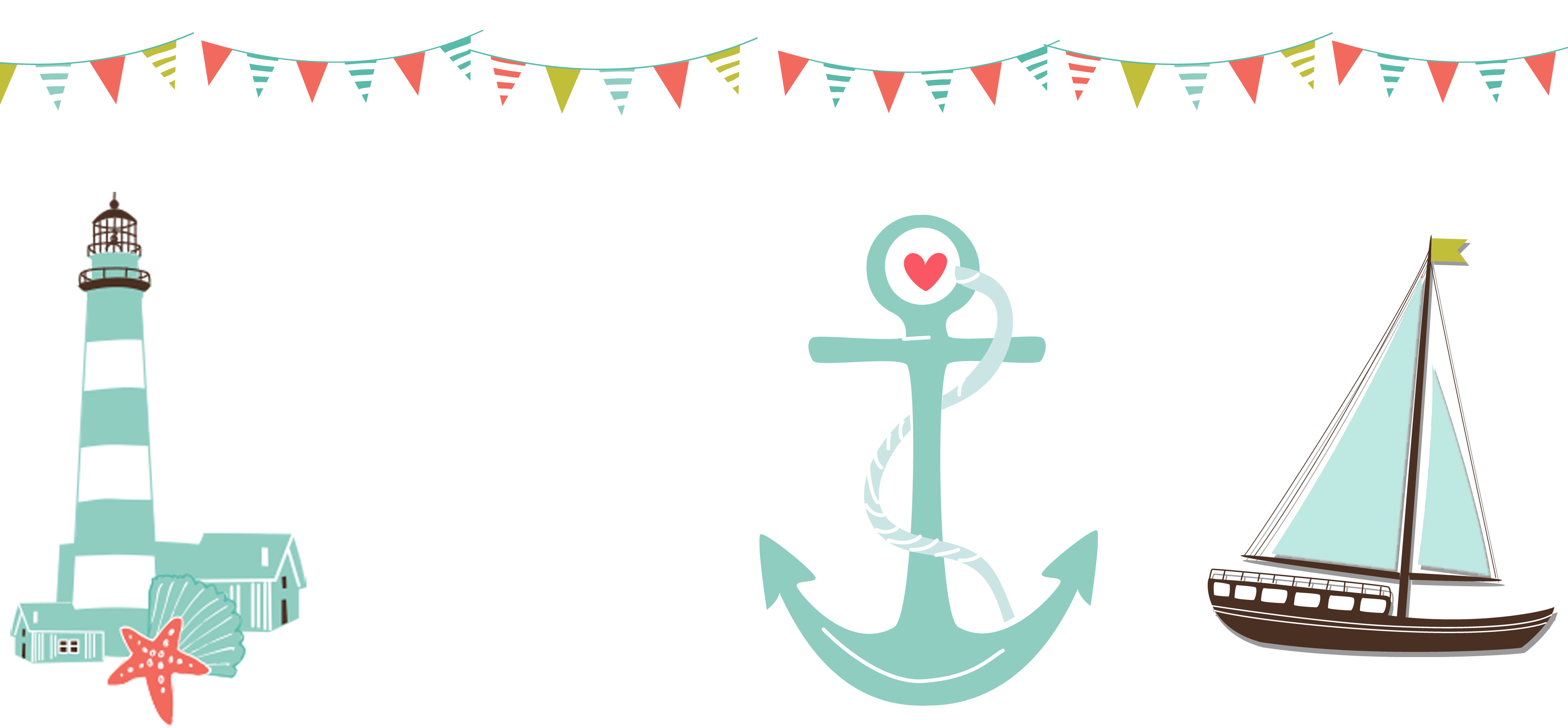 106
95
126
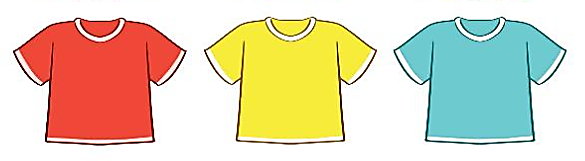 Số bé nhất
Số lớn nhất
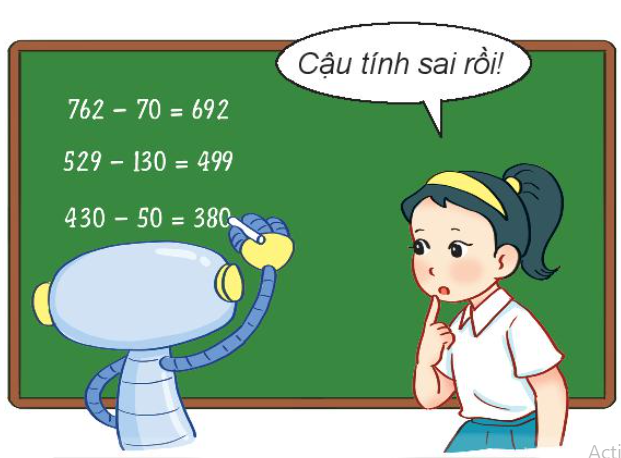 5
Em hãy giúp Rô-bốt tìm phép tính sai trong bức tranh và sửa lại cho đúng.
đ
S
399
529 – 130 =
399
đ